Alex samples
1
Materials needed for fatigue testing and 4-point bend beams
Difficult for us to purchase large blocks of fine grain graphite for post-purchase processing (dual-use)
Does Bristol have graphite machining capabilities?
Would be better to order exact quantity of  specimens to a drawing
@bristol.ac.uk
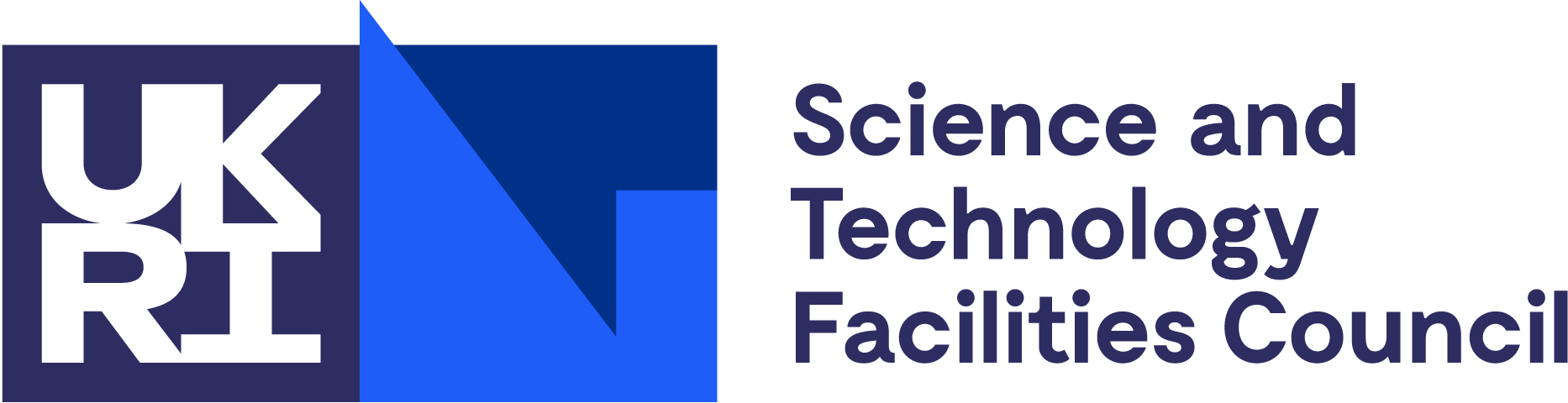 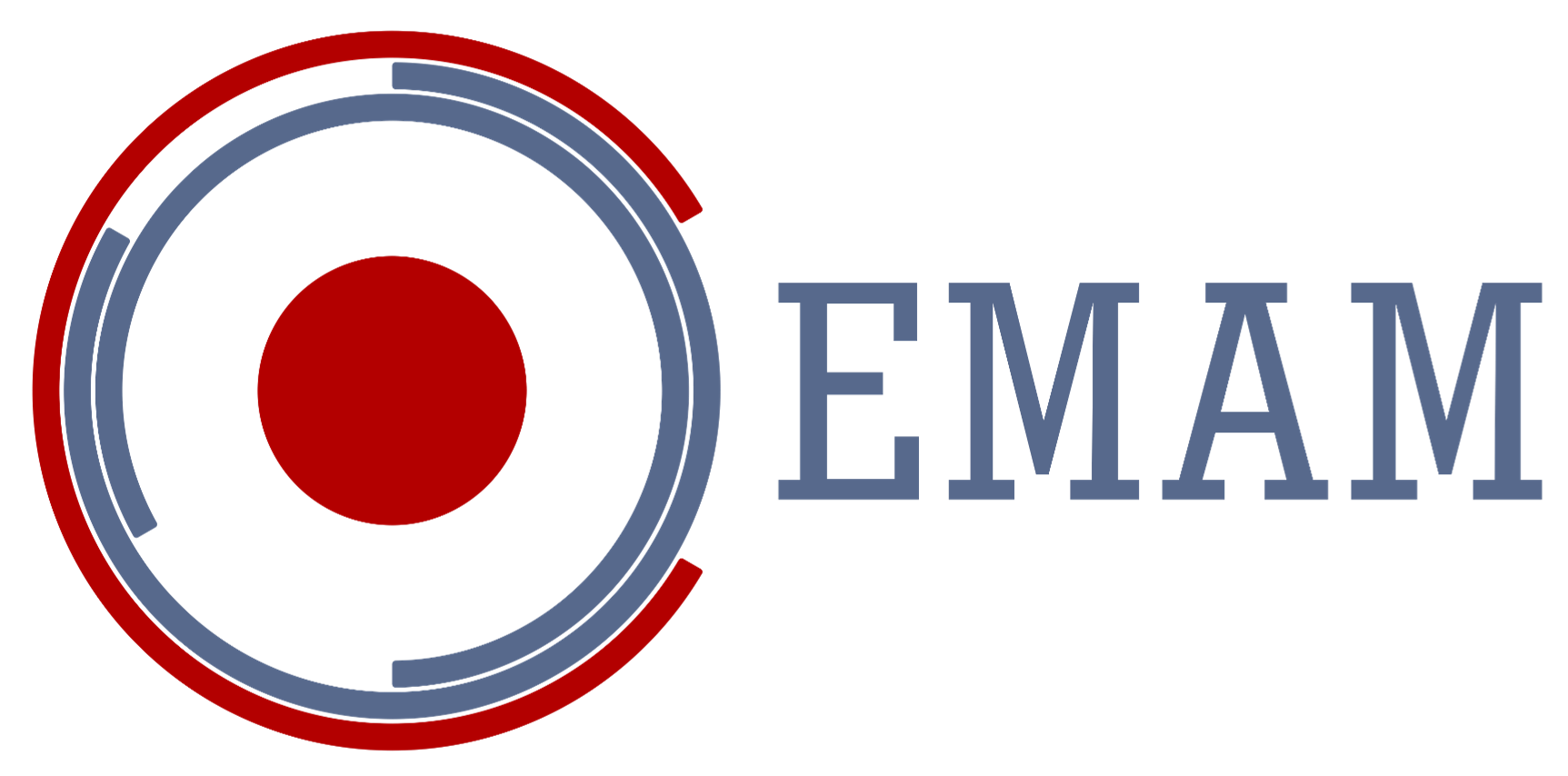 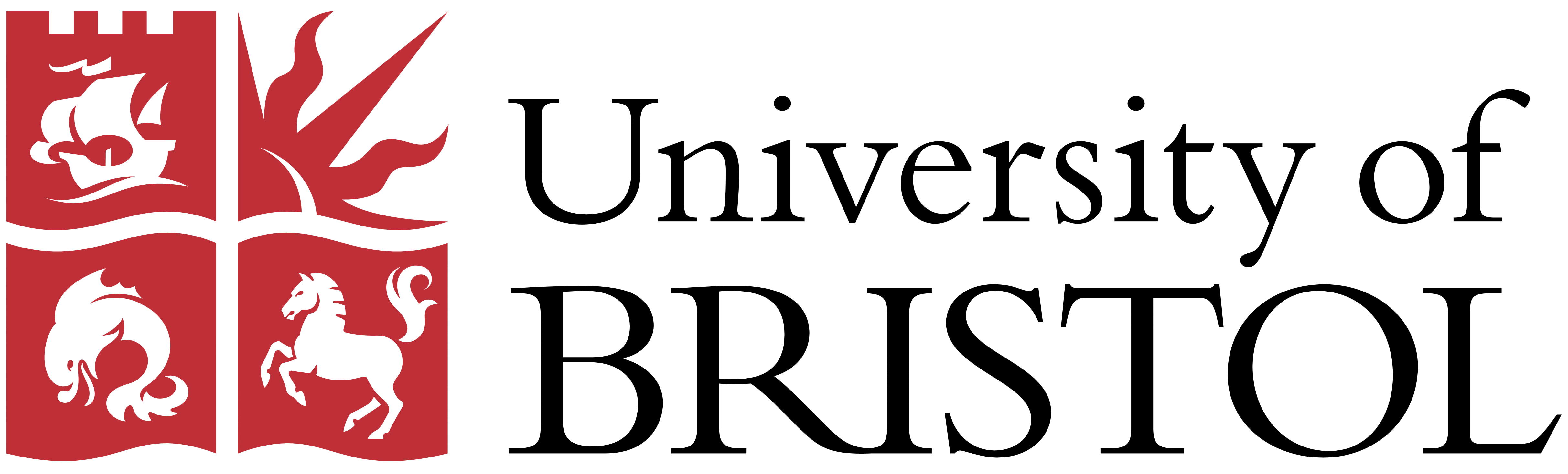 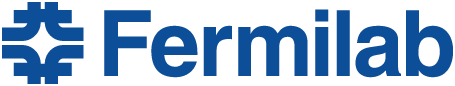 Eric samples
2
Materials needed for microstructural characterisation
Toyo Tanso has confirmed these are the same grade
@bristol.ac.uk
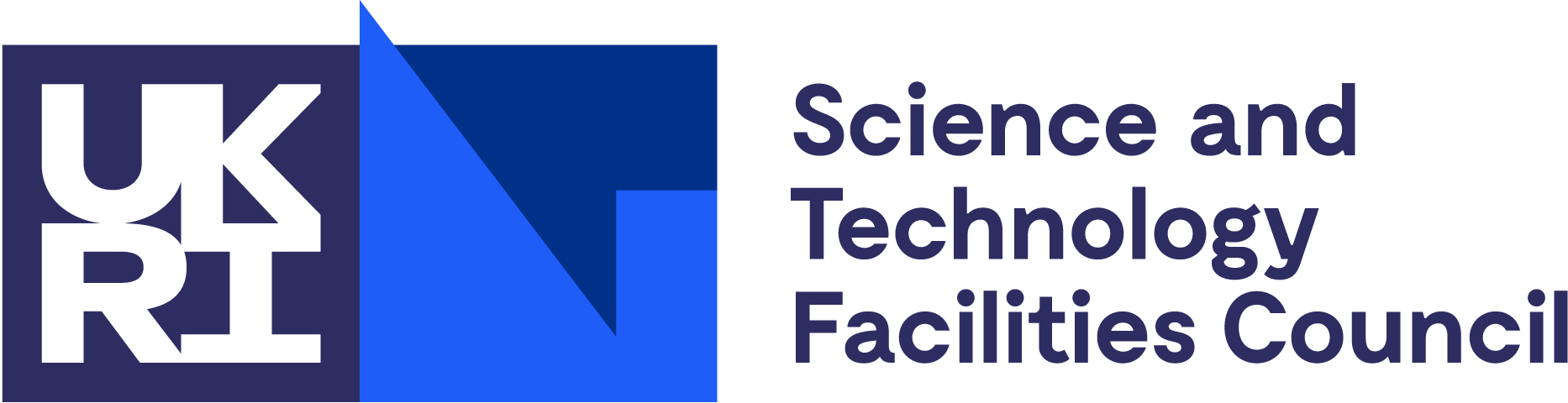 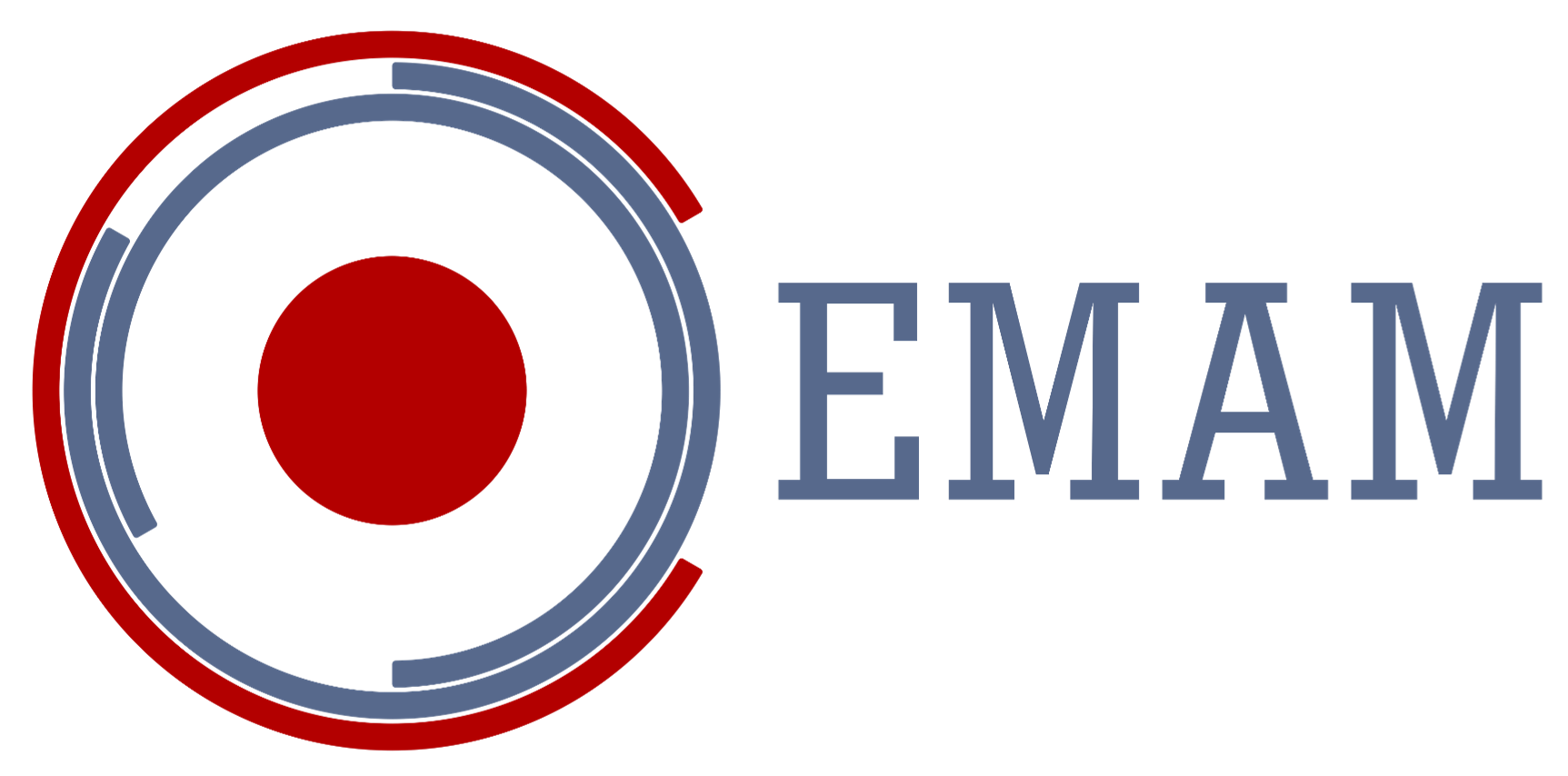 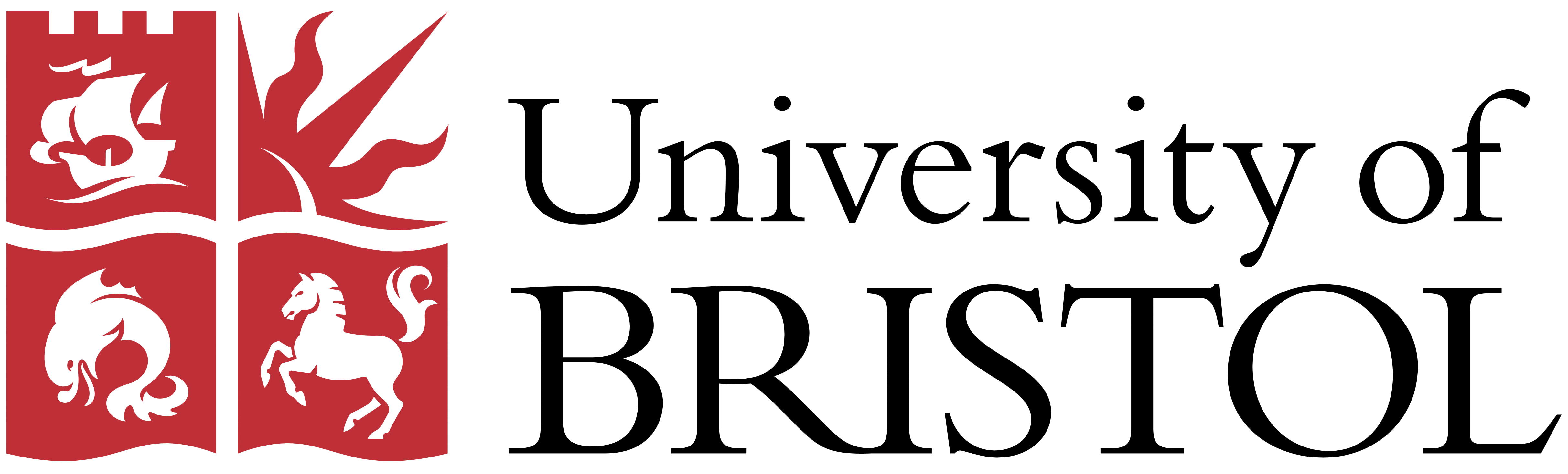 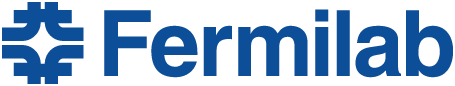